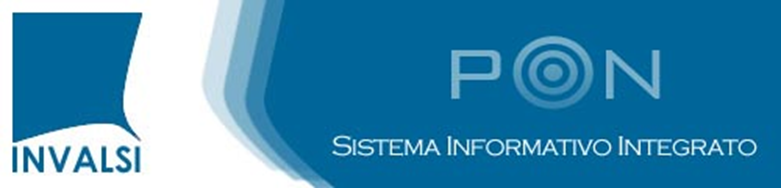 La costruzione delle prove:metodi e tecniche per la promozione del miglioramento degli apprendimenti nelle regioni del PON
Le prove INVALSI e la didattica per competenze
Roberto CaponeDipartimento di FisicaUniversità degli Studi di Salernorcapone@unisa.it
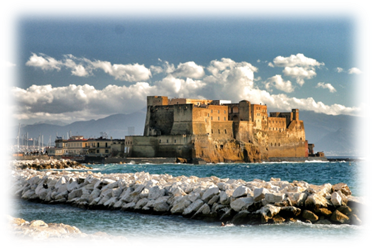 Napoli, 12 dicembre 2015
Progettiamo il loro futuro
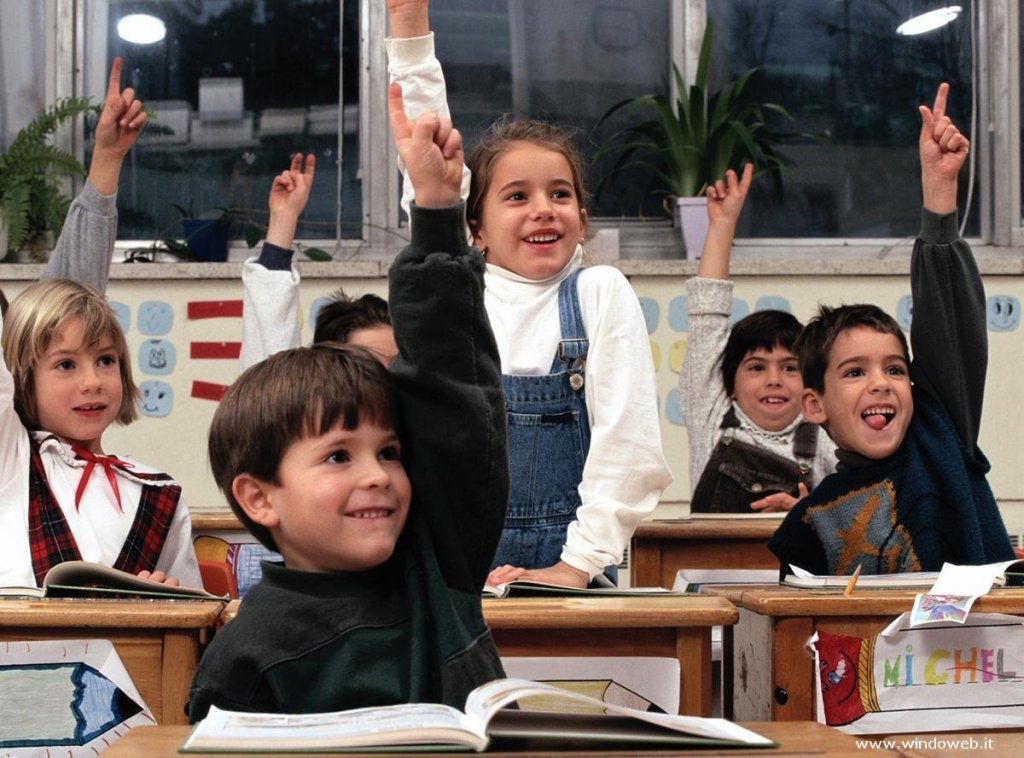 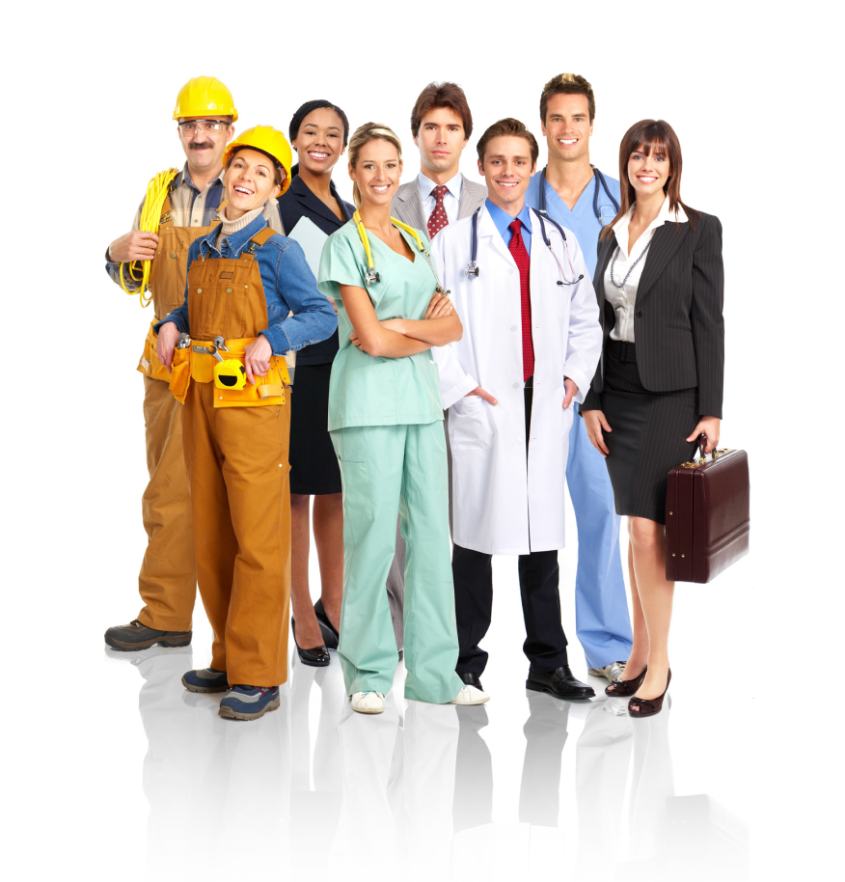 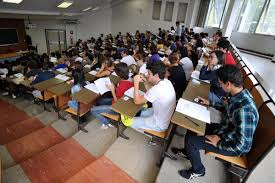 Le prove INVALSI e la didattica per competenze
Napoli, 12 dicembre 2015
3
La didattica per competenze
Le prove INVALSI e la didattica per competenze
12 dicembre 2015
4
Le missioni dell’educazione
Attitudine ad organizzare la conoscenza
Insegnamento della condizione umana
Apprendistato alla vita
Apprendistato all’incertezza
Educazione alla cittadinanza nazionale, europea e planetaria
Le prove INVALSI e la didattica per competenze
12 dicembre 2015
5
Le missioni dell’educazione
L’insegnamento/educazione è oggi di fronte a tre sfide
Le prove INVALSI e la didattica per competenze
12 dicembre 2015
6
Le tre sfide
La sfida culturale
Dove si confronta sapere umanistico (che affronta la riflessione sui fondamentali problemi umani e favorisce l’integrazione delle conoscenze) e la cultura tecnico-scientifico (che separa i campi, suscita straordinarie scoperte ma non una riflessione sul destino umano e sul divenire della scienza stessa)
Alleanza tra le due culture
No alla superspecializzazione
Le prove INVALSI e la didattica per competenze
12 dicembre 2015
7
Le tre sfide
La sfida civica
Il sapere è diventato sempre più esoterico (accessibile ai soli specialisti) e anonimo (quantitativo e formalizzato). Si giunge così all’indebolimento del senso di responsabilità (poiché ciascuno tende ad essere responsabile solo del proprio compito specializzato) ed all’indebolimento della solidarietà (poiché ciascuno percepisce solo il legame organico con la propria città e i propri concittadini). Siamo cioè di fronte ad un deficit democratico
Superare il deficit democratico
No ai politici «specialisti»
Le prove INVALSI e la didattica per competenze
12 dicembre 2015
8
Le tre sfide
La sfida sociologica
l’informazione è una materia che la conoscenza deve prima integrare e padroneggiare; la conoscenza deve essere costantemente rivisitata e riveduta dal pensiero; il pensiero è oggi più che mai il capitale più prezioso per l’individuo e la società
Il problema dell’intelligenza                                         neuro-cerebrale artificiale
Le prove INVALSI e la didattica per competenze
12 dicembre 2015
9
Le tre sfide
Una proposta non programmatica ma paradigmatica.
Occorre riformare le menti per riformare le Istituzioni, ma occorre contemporaneamente riformare le Istituzioni per riformare le menti.
La relazione scuola/società è:
ologrammatica: la singola scuola porta dentro di sé l’intera società così come la società  porta al suo interno tutte le scuole
ricorsiva: la società produce la scuola che produce la società
Le prove INVALSI e la didattica per competenze
12 dicembre 2015
10
La testa «ben fatta»
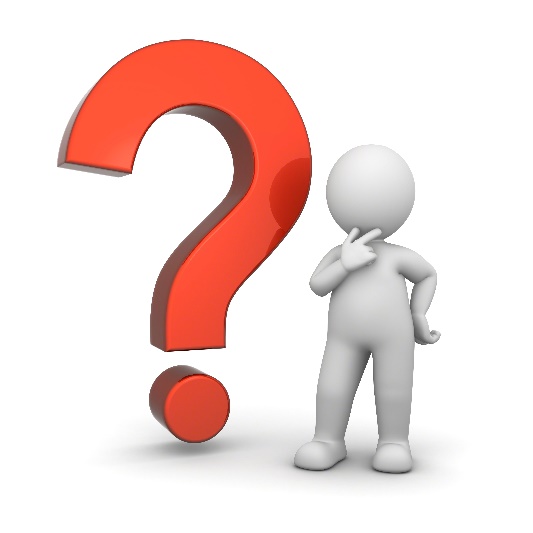 Ma com’è fatta una testa ben fatta?
Morin sostiene che una tale testa è caratterizzata non dall’accumulo del sapere quanto piuttosto dal poter disporre allo stesso tempo di:
una attitudine generale a porre e a trattare i problemi
principi organizzatori che permettano di collegare i saperi e di dare loro senso
Le prove INVALSI e la didattica per competenze
12 dicembre 2015
11
La testa «ben fatta»
La testa ben fatta va dunque al di là del sapere parcellizzato (e quindi al di là delle "discipline") riconnettendo sapere umanistico e sapere scientifico
Mette fine alla separazione fra le due culture consentendo così di rispondere alle sfide poste dalla globalità e dalla complessità delle vista quotidiana, sociale, politica, nazionale e mondiale
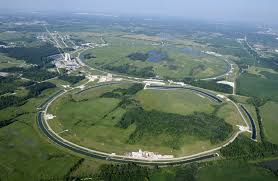 Le prove INVALSI e la didattica per competenze
12 dicembre 2015
12
Identikit dell’insegnante
I tratti essenziali dell’insegnante sono
Sono questi i punti necessari per uscire dal pensiero chiuso e parcellizzato, ripiegato su se stesso, sul proprio sempre più minuscolo pezzetto di puzzle
Le prove INVALSI e la didattica per competenze
12 dicembre 2015
13
Situated Learning
L'individuo, non apprende attraverso lezioni che trasmettono una quantità definita di conoscenze astratte che verranno poi assimilate e applicate in altri contesti, ma "impara facendo" (learning by doing) 
Questo è un modello di apprendimento che coinvolge la persona in situazioni di pratica reale, in cui dovrà assimilare nozioni in relazione all'azione che sta svolgendo; infatti hanno un ruolo fondamentale in questo tipo di apprendimento l'improvvisazione, i casi reali d'interazione e i processi emergenti
Le prove INVALSI e la didattica per competenze
12 dicembre 2015
14
Situated Learning
Caratteristica peculiare è la capacità di apprendere in rapporto alla capacità di svolgere dei compiti, l'apprendimento coinvolge l'intera persona in attività, compiti, funzioni che sono parte di sistemi di relazioni delle comunità sociali
Per imparare è necessario partecipare alle pratiche significative di una certa comunità, e nello stesso tempo contribuendo anche a definirle e a innovarle
L'apprendimento è dunque un processo che avviene all'interno di una cornice partecipativa e non in un ambiente individuale; ed è quindi mediato dalle diverse prospettive dei co-partecipanti
Le prove INVALSI e la didattica per competenze
12 dicembre 2015
15
Situated Learning
L'apprendimento situato si basa su tre principi fondamentali:
la conoscenza è acquisita in modo situato e quindi trasferita solo in situazioni simili
l'apprendimento è il risultato di un processo sociale che comprende modi di pensare, di percepire, di risolvere i problemi, e interagisce con le conoscenze dichiarative e procedurali
l'apprendimento non è separato dal mondo dell'azione ma coesiste in un ambiente sociale complesso fatto di attori, azioni e situazioni
Grazie a questi tre principi, l'apprendimento situato si differenzia da ogni altra forma di apprendimento esperienziale. Lo studente apprende i contenuti attraverso delle attività piuttosto che tramite l'acquisizione di informazioni in pacchetti discreti organizzati dall'insegnante
Le prove INVALSI e la didattica per competenze
12 dicembre 2015
16
Didattica per competenze
Lo studente come risolutore attivo di problemi
… è la capacità di un individuo di formulare, utilizzare, e interpretare la matematica in una varietà di contesti. Essa include la capacità di ragionare matematicamente e di usare concetti, procedure, fatti e strumenti matematici per descrivere, spiegare e predire fenomeni. Essa aiuta gli individui a riconoscere il ruolo che la matematica gioca nel mondo e a formulare giudizi e decisioni ben fondati necessari per essere cittadini costruttivi, impegnati e riflessivi
«Cosa è importante che un cittadino conosca e sia in grado di fare in situazioni che coinvolgono la matematica?»
Le prove INVALSI e la didattica per competenze
12 dicembre 2015
17
Didattica per competenze
La competenza  può essere definita come un sistema coordinato di conoscenze e abilità che sono mobilitate dal soggetto in relazione ad uno scopo (un compito, un insieme di compiti o un’azione) che lo interessano e che favoriscono buone disposizioni interne motivazionali e affettive (Pellerey, 2003)
… non possono ridursi ad una sola disciplina; esse suppongono e creano delle connessioni tra conoscenze e suggeriscono nuovi usi e nuove padronanze, il che significa che “le competenze generano competenze  (D’Amore, 2000)
L’idea è di fornire dei contenuti spendibili fuori dal mondo della scuola, nella vita quotidiana, da “cittadini” più che da “studenti” . Le competenze devono costituire un bagaglio -non tanto di nozioni, quanto delle abilità di risolvere situazioni problematiche, sapendo scegliere risorse, strategie e ragionamenti - per il cittadino(Arzarello, Robutti, 2002)
Le prove INVALSI e la didattica per competenze
12 dicembre 2015
18
Didattica per competenze
Processi
Formulare
Impiegare
Interpretare
…situazioni matematicamente

abilità di tradurre un problema dal mondo reale al dominio della matematica, dando quindi al problema reale una struttura e una rappresentazione matematica
…concetti, fatti, procedure e ragionamenti matematici

abilità di eseguire procedure matematiche per ottenere risultati e trovare soluzioni matematiche a problemi formulati matematicamente
…applicare e valutare risultati matematici

abilità di riflettere su soluzioni, risultati o conclusioni matematiche, e di interpretarli nel contesto di problemi della vita reale, e valutandone il senso e la ragionevolezza rispetto al contesto del problema
Le prove INVALSI e la didattica per competenze
12 dicembre 2015
19
la responsabilità della costruzione del curricolo è affidata alla Scuola, nel rispetto di traguardi di competenza nazionali prescrittivi
Il curricolo di istituto è espressione della libertà d’insegnamento e dell’autonomia scolastica ed esplicita le scelte della comunità scolastica e l’identità dell’istituto. 
Valutazione e autovalutazione costituiscono la condizione decisiva per il miglioramento delle scuole
Indicazioni Nazionali 2012 – i principi ispiratori
Non inseguire lo sviluppo di singole tecniche e competenze; piuttosto, formare saldamente ogni persona sul piano cognitivo e culturale, affinché possa affrontare positivamente l’incertezza e la mutevolezza degli scenari sociali e professionali, presenti e futuri.
Non Programmi ma Indicazioni Nazionali
Non somme di saperi, ma “saper stare al mondo”
PERSONA
Verticalizzazione del curricolo in funzione delle 8 competenze-chiave di cittadinanza europee e degli “assi culturali” dell’obbligo
Centralità dei processi di inclusione e integrazione scolastica, finalizzati a “rimuovere gli ostacoli…che impediscono il pieno sviluppo della persona umana” (art. 3 Cost.)
Un nuovo Umanesimo
Superare la frammentazione tra le discipline, rafforzando le aree di trasversalità e interconnessione
No ad aggregazioni arbitrarie di saperi (aree disciplinari); sì alla promozione di un “nuovo umanesimo”, dove i saperi si intersecano nello sviluppo di competenze di cittadinanza
Cittadinanza & Costituzione
20
Le capacità matematiche fondamentali
Le prove INVALSI e la didattica per competenze
12 dicembre 2015
21
Pensiero e azione matematica
Concetti matematici, conoscenze e abilità,
Capacità matematiche fondamentali,
Processi
Formulare
Problema in contesto
Problema matematico
Valutare
Impiegare
Interpretare
Risultati matematici
Risultati in contesto
Le prove INVALSI e la didattica per competenze
12 dicembre 2015
22
Pensiero e azione matematica
La riforma dell'insegnamento, significa riforma del soggetto che insegna e del soggetto che apprende
Il docente oggi riveste un ruolo fondamentale nell’ingranaggio del rinnovamento nella scuola delle comptenze
Riforma del pensiero significa riforma del soggetto che pensa e del pensiero rivolto ad un oggetto pensato.
Le prove INVALSI e la didattica per competenze
12 dicembre 2015
23
Chi ha paura dell’INVALSI
Le prove INVALSI sono un momento di riflessione sulla didattica
C’è una stretta connessione tra le prove INVALSI e le Indicazioni nazionali
Spesso c’è un rifiuto delle prove INVALSI perché se ne ignorano le potenzialità formative
E’ sbagliato cercare di «addestrare» gli studenti alle prove INVALSI perché si tratta di prove di competenza
Non c’è una adeguata formazione sulle prove INVALSI
Le prove INVALSI e la didattica per competenze
12 dicembre 2015
24
Chi ha paura dell’INVALSI
Le prove INVALSI non devono limitarsi a valutare l'apprendimento della matematica utile, ma devono cercare di far riferimento alla matematica come strumento di pensiero e alla matematica come disciplina con un proprio specifico statuto epistemologico. 

Le domande di matematica sono costruite in relazione a due dimensioni: - i contenuti matematici coinvolti, organizzati nei quattro ambiti (Numeri, Spazio e figure, Dati e previsioni, Relazioni e funzioni); - i processi coinvolti nella risoluzione

Questa bi-dimensionalità della valutazione è utilizzata in quasi tutte le indagini internazionali3 ed è indispensabile per fotografare correttamente gli apprendimenti dello studente, individuandone le componenti strutturali.
Le prove INVALSI e la didattica per competenze
12 dicembre 2015
25
La Matematica delle nuove Indicazioni Nazionali: orientamenti programmatici per la scuola dell’infanzia e per la scuola primaria
Progettare per competenze in MatematicaEsempi di progettazioni per competenzeLa didattica per competenze e le prove INVALSI
La teoria della mediazione semiotica nella didattica della Matematica
Matematica e creatività: binomio indissolubile
Matematica e arte
Matematica e-motiva
Strategie per attivare un’attenzione consapevole e motivata
Danza, ritmo e Matematica nella scuola primaria
I disturbi specifici di apprendimento e la Matematica
Modulo 1: Problematiche d’insegnamento della Matematica
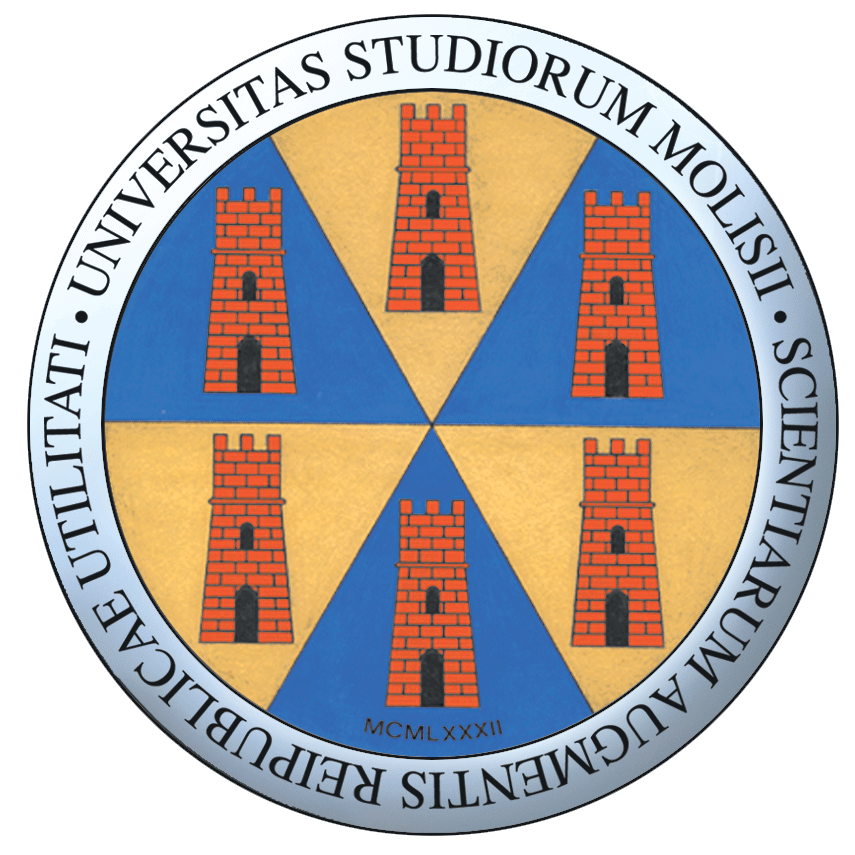 Università degli Studi del Molise
Corso di Laurea in Scienze della Formazione Primaria
Le prove INVALSI e la didattica per competenze
12 dicembre 2015
26
Euclide e gli “Elementi”
Fibonacci e il “Liber Abaci”
Cartesio e  la “Geometrìe”
Modulo 2: La Matematica e i suoi protagonisti
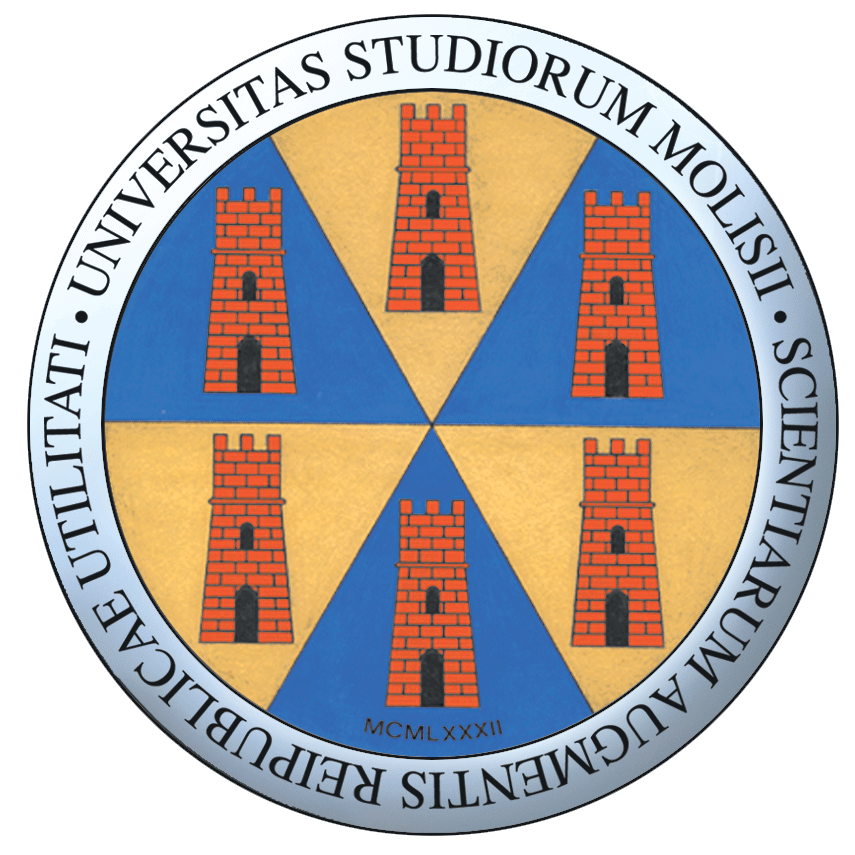 Università degli Studi del Molise
Corso di Laurea in Scienze della Formazione Primaria
Le prove INVALSI e la didattica per competenze
12 dicembre 2015
27
Numeri
Spazi e Figure
Relazioni e Funzioni
Misura, Dati e Previsioni
Modulo 3: Matematica e contenuti disciplinari
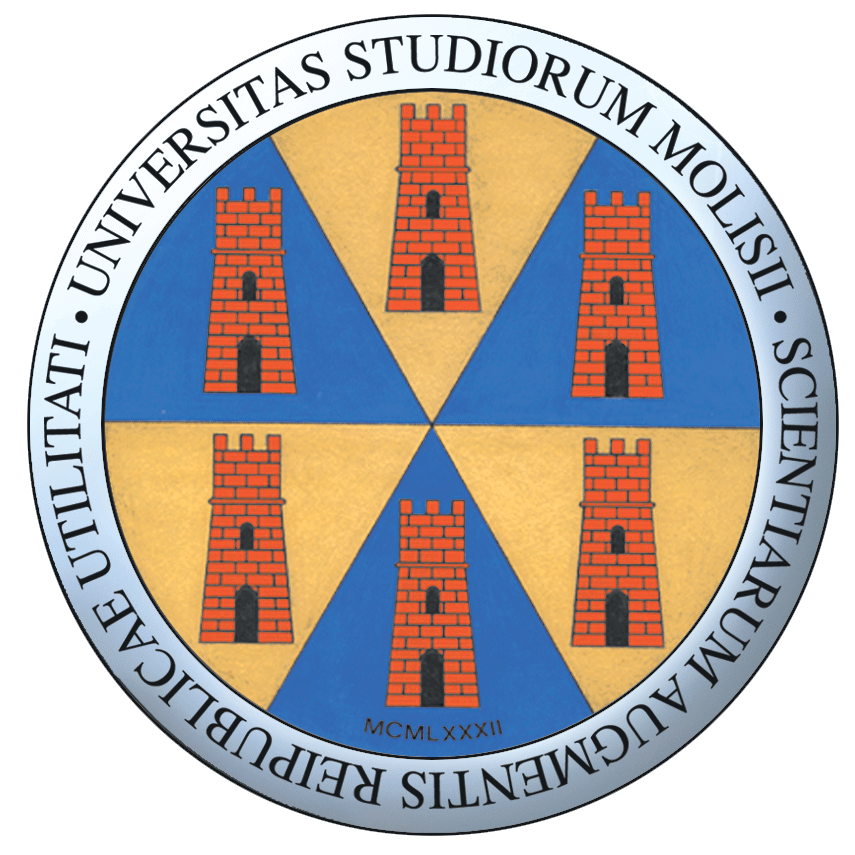 Università degli Studi del Molise
Corso di Laurea in Scienze della Formazione Primaria
Le prove INVALSI e la didattica per competenze
12 dicembre 2015
28
Iniziare un nuovo cammino spaventa. Ma dopo ogni passo che percorriamo ci rendiamo conto di come era pericoloso rimanere fermi
Le prove INVALSI e la didattica per competenze
12 dicembre 2015
29